Tools for Spiritual Growth
Scripture
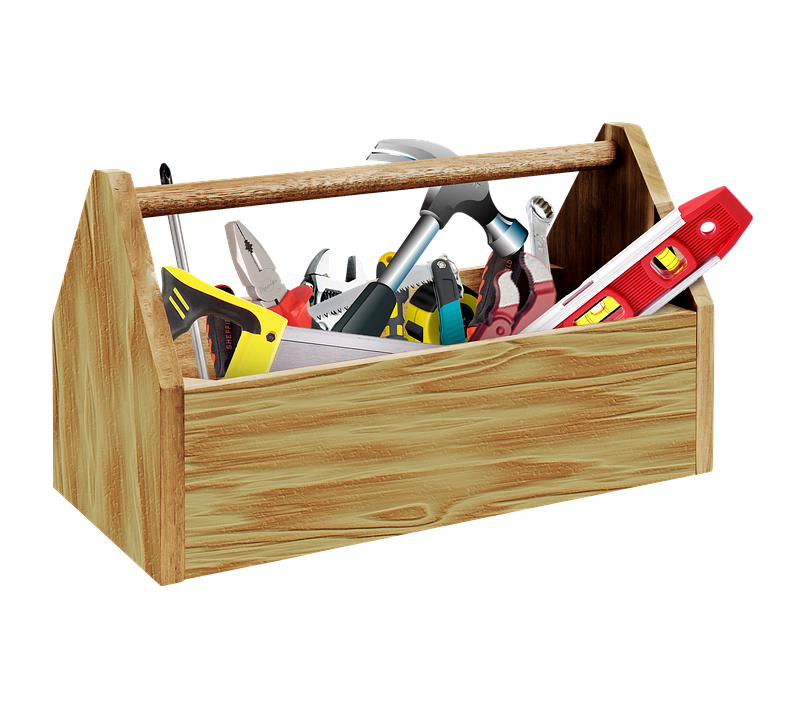 Therefore, as the Holy Spirit says:
“Today, if you will hear His voice…”									    Hebrews 3:7
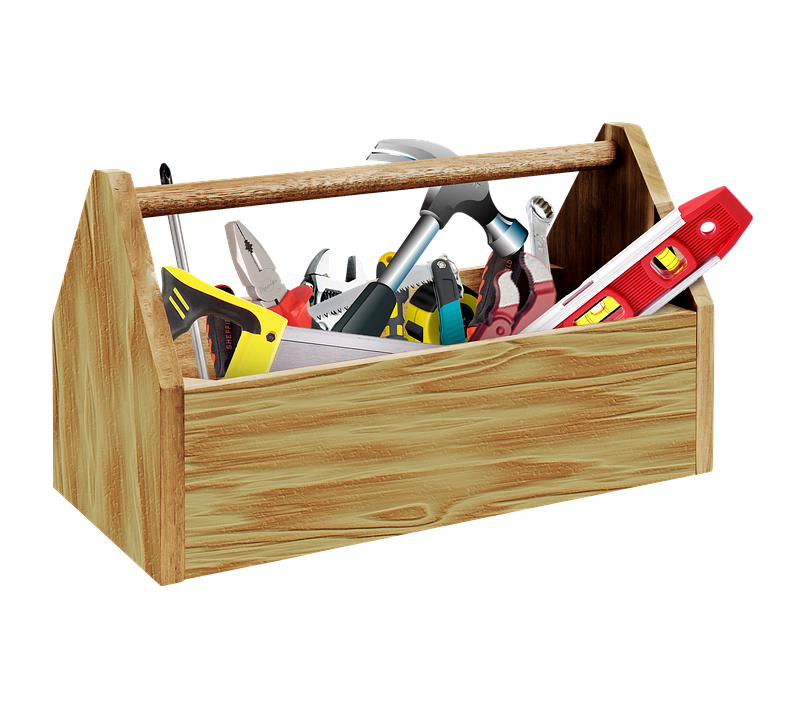 When this letter is read among you, have it also read in the church of the Laodiceans; and you, for your part, read my letter that is coming from Laodicea. 									    				Colossians 4:16
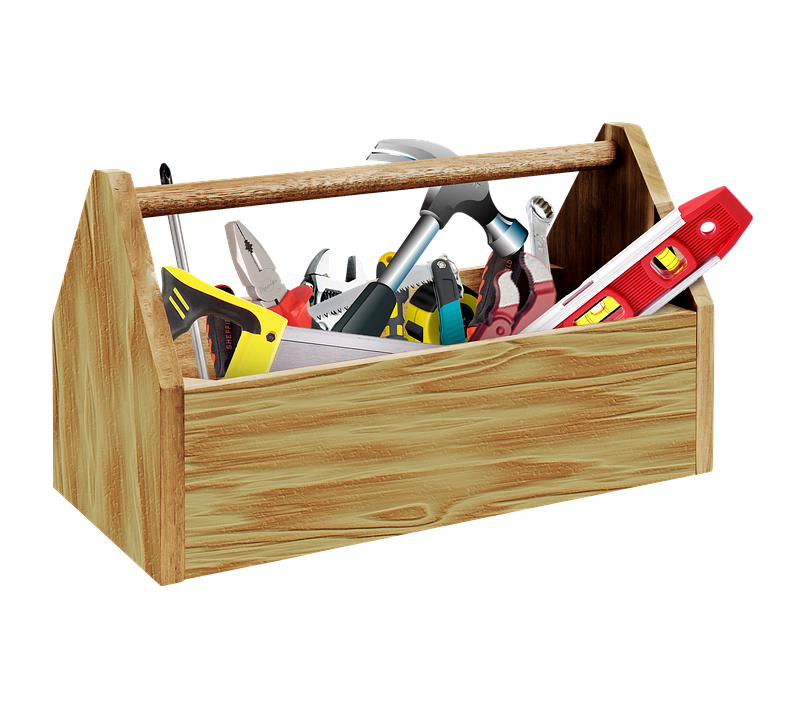 Read
Therefore, everyone who hears these words of Mine, and acts on them, will be like a wise man who built his house on the rock.
												    Matthew 7:24
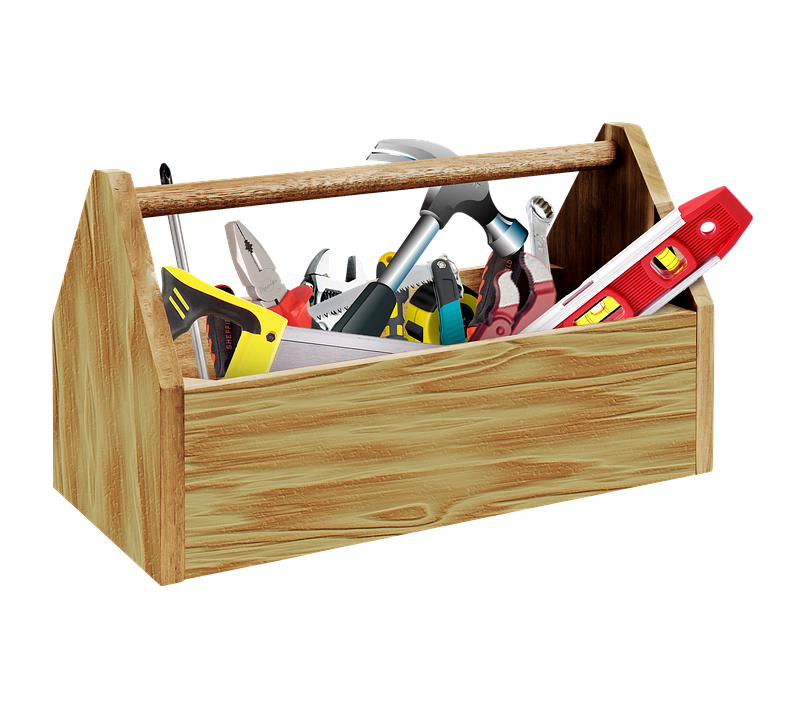 Read
Listen
The one who has an ear, let him hear what the Spirit says to the churches.
												Revelation 2:29
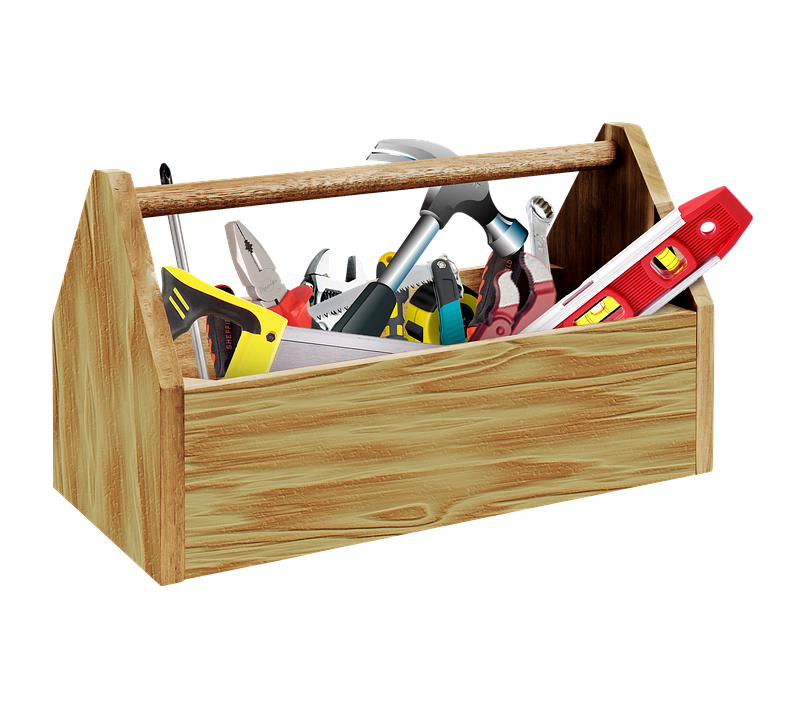 Read
Listen
So faith comes from hearing, and hearing by the word of Christ.																						        Romans 10:17
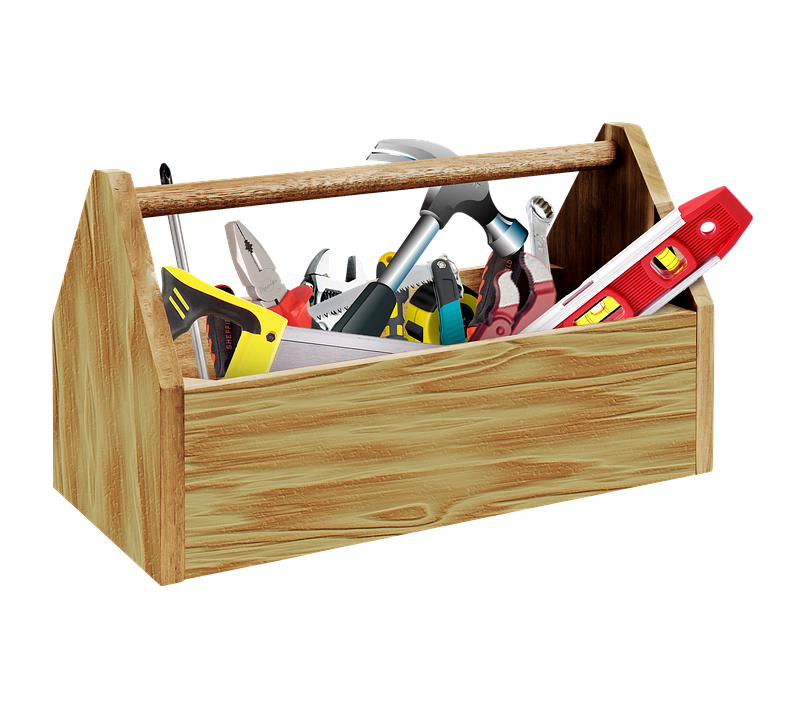 Read
Listen
And behold, a certain lawyer stood up and tested Him, saying, “Teacher, what shall I do to inherit eternal life?” He said to him, “What is written in the law? What is your reading of it?” So he answered and said, “ ‘You shall love the Lord your God with all your heart, with all your soul, with all your strength, and with all your mind,’ and ‘your neighbor as yourself.’ ”
Luke 10:25-27
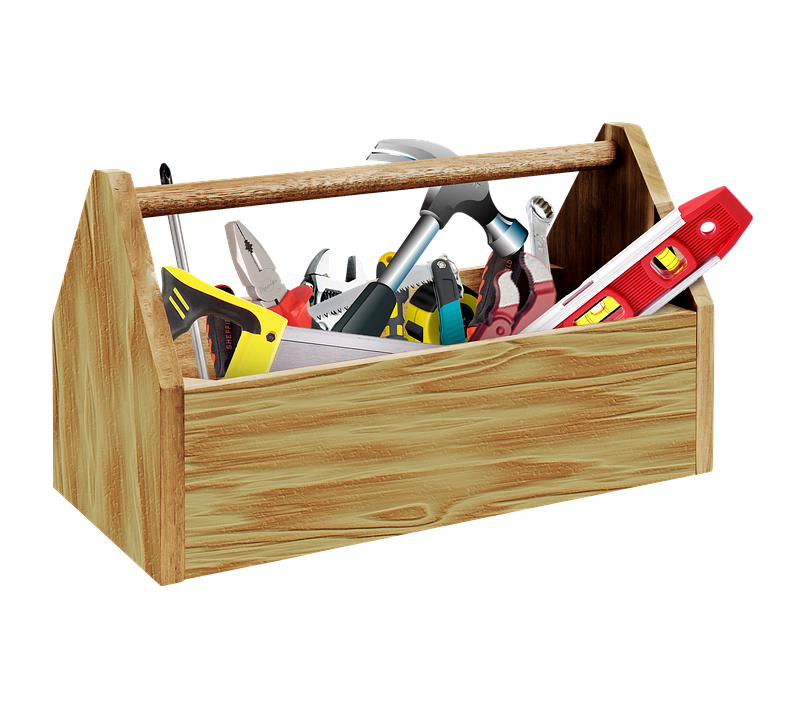 Listen
Read
Memorize
And these words which I command you today shall be in your heart. You shall teach them diligently to your children, and shall talk of them when you sit in your house, when you walk by the way, when you lie down, and when you rise up.
												Deuteronomy 6:6-7
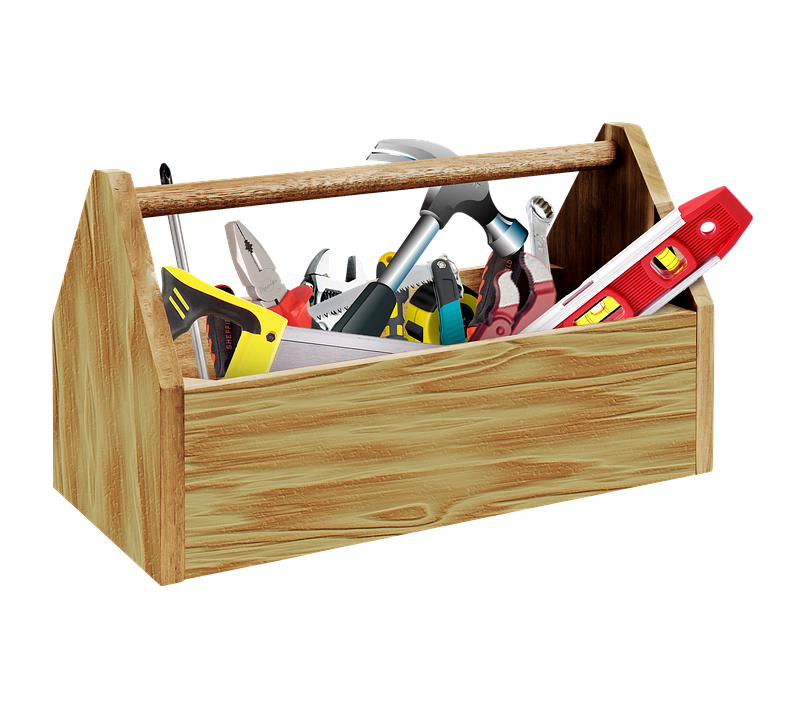 Listen
Read
Memorize
I will meditate on Your precepts,And contemplate Your ways.
										Psalm 119:15
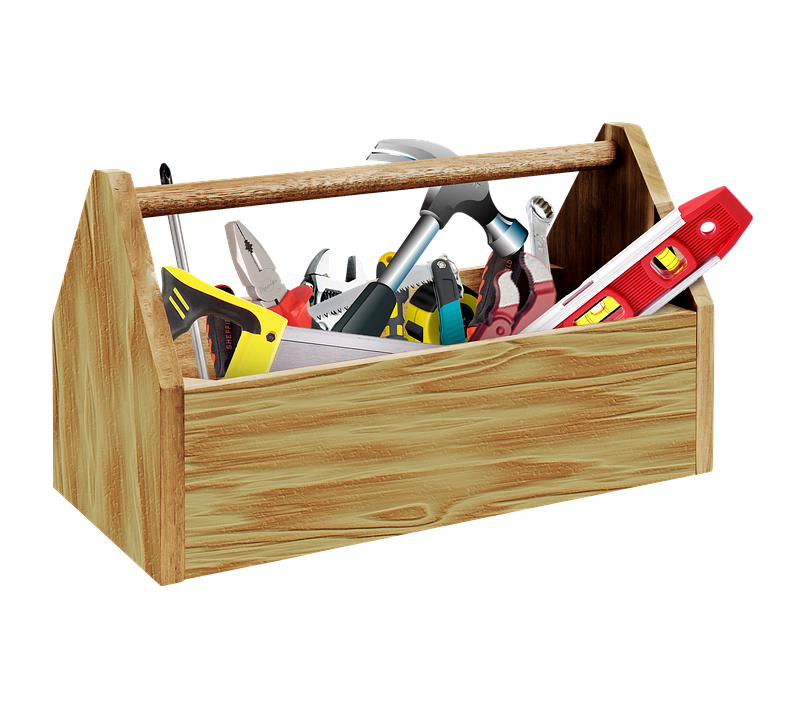 Listen
Read
Memorize
Meditate
Princes also sit and speak against me,But Your servant meditates on Your statutes.													Psalm 119:23
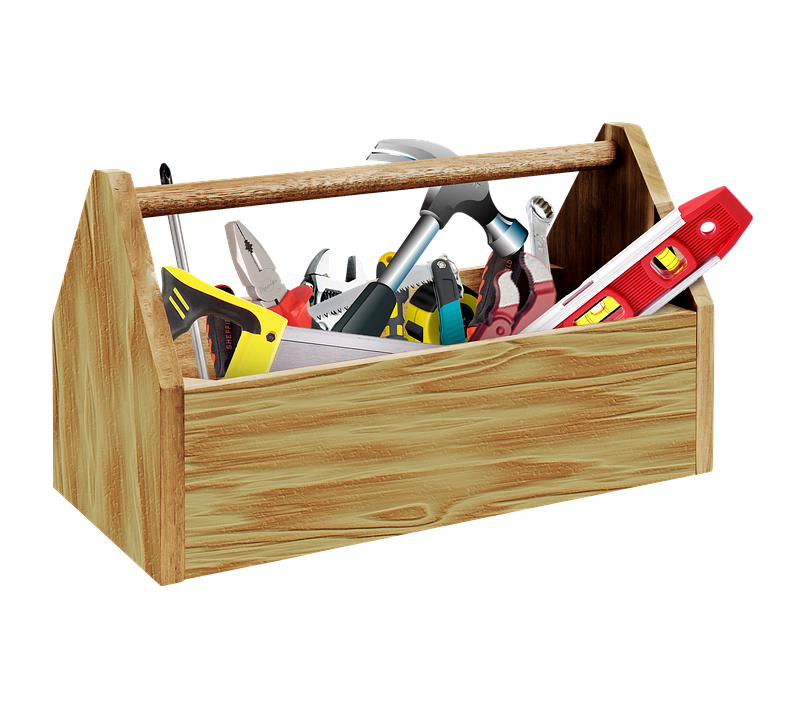 Listen
Read
Memorize
Meditate
Let the proud be ashamed,For they treated me wrongfully with falsehood;But I will meditate on Your precepts.																			Psalm 119:78
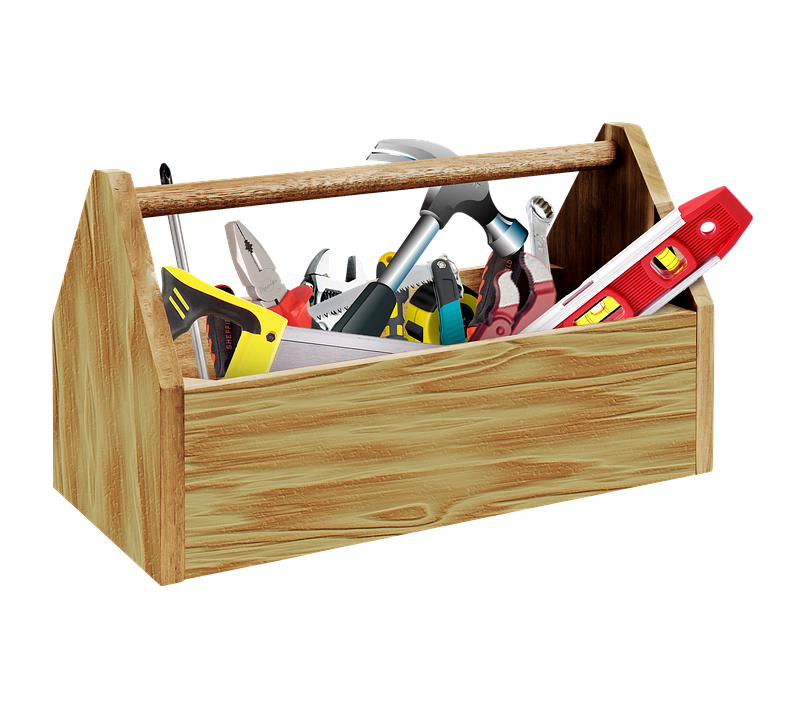 Listen
Read
Memorize
Meditate
My eyes are awake through the night watches,That I may meditate on Your word.																			Psalm 119:148
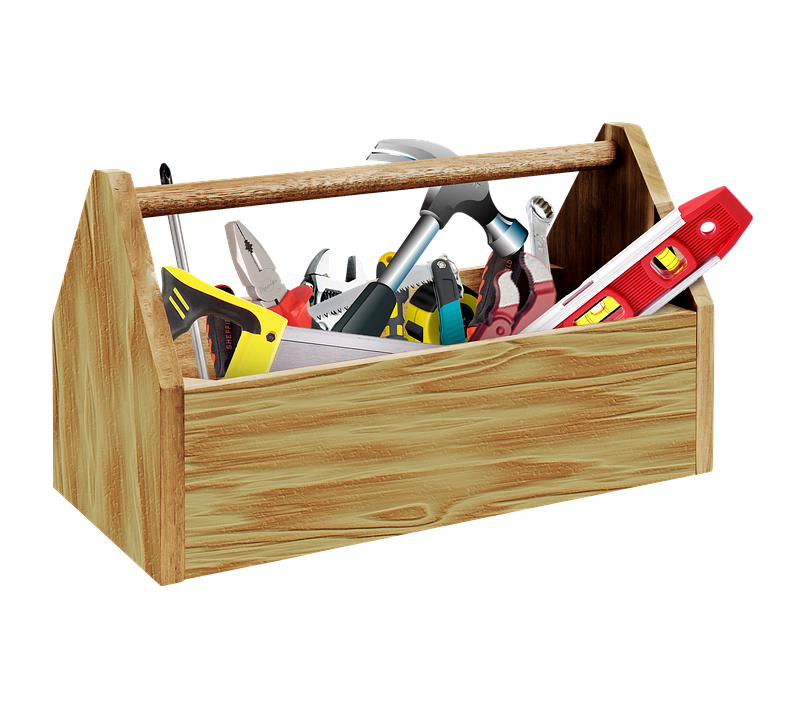 Listen
Read
Memorize
Meditate
Let the word of Christ dwell in you richly in all wisdom, teaching and admonishing one another in psalms and hymns and spiritual songs, singing with grace in your hearts to the Lord.
												   Colossians 3:16
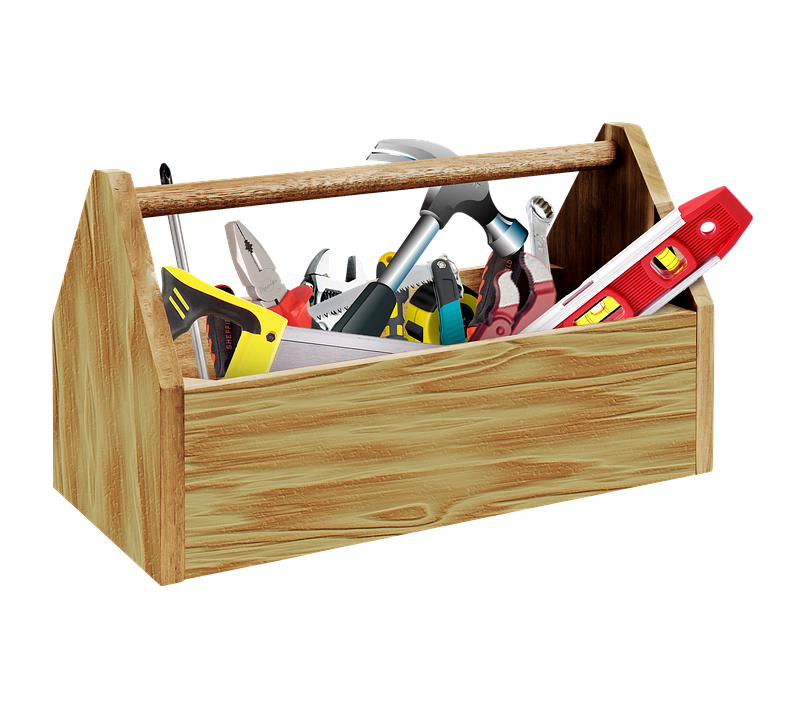 Sing
Listen
Read
Memorize
Meditate
All Scripture is breathed out by God and profitable for teaching, for reproof, for  correction, and for training in righteousness, that the man of God  may be complete, equipped for every good work.												   							  2 Timothy 3:16-17
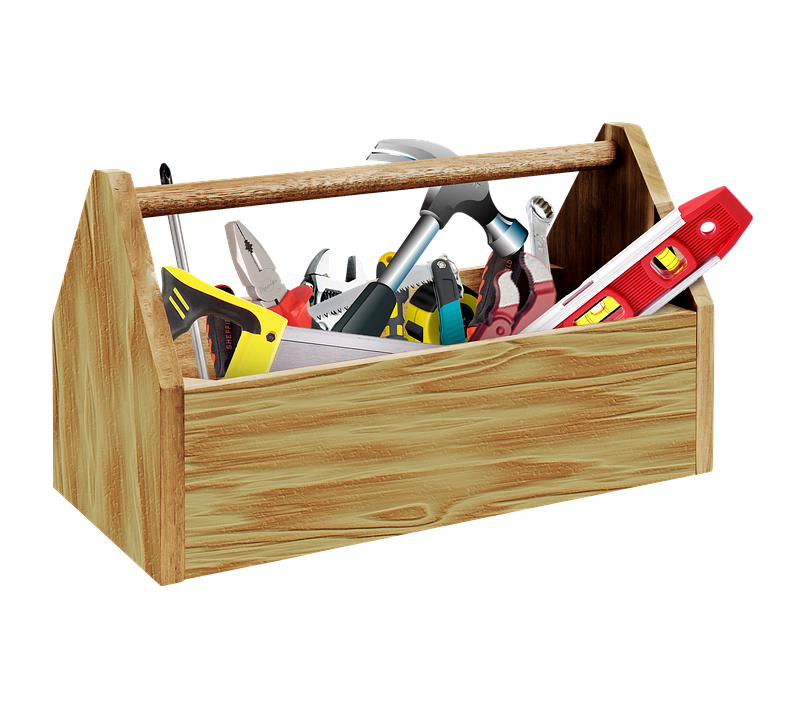 All Scripture is breathed out by God and profitable for teaching, for reproof, for  correction, and for training in righteousness, that the man of God  may be complete, equipped for every good work.												   							  2 Timothy 3:16-17
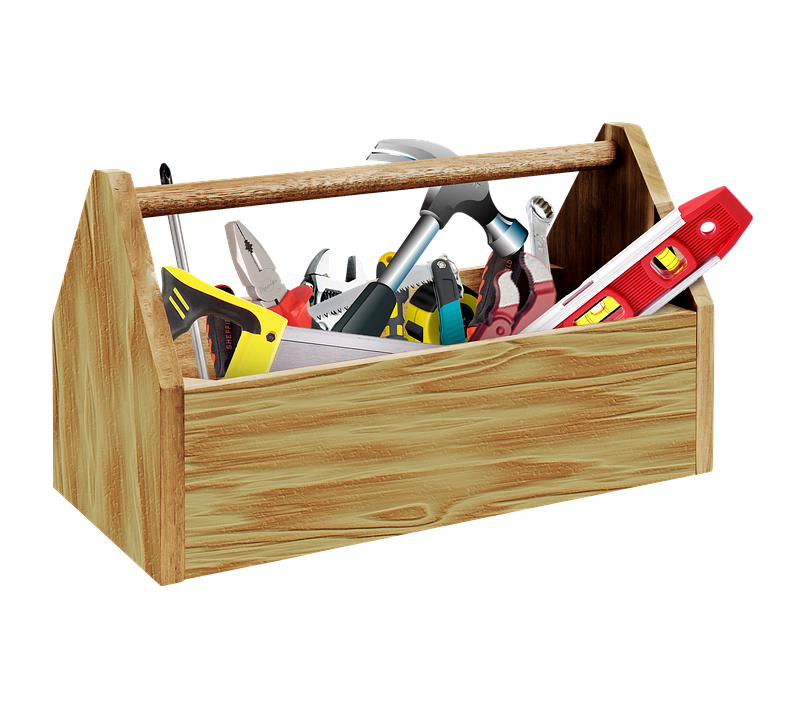 All Scripture is breathed out by God and profitable for teaching, for reproof, for  correction, and for training in righteousness, that the man of God  may be complete, equipped for every good work.												   							  2 Timothy 3:16-17
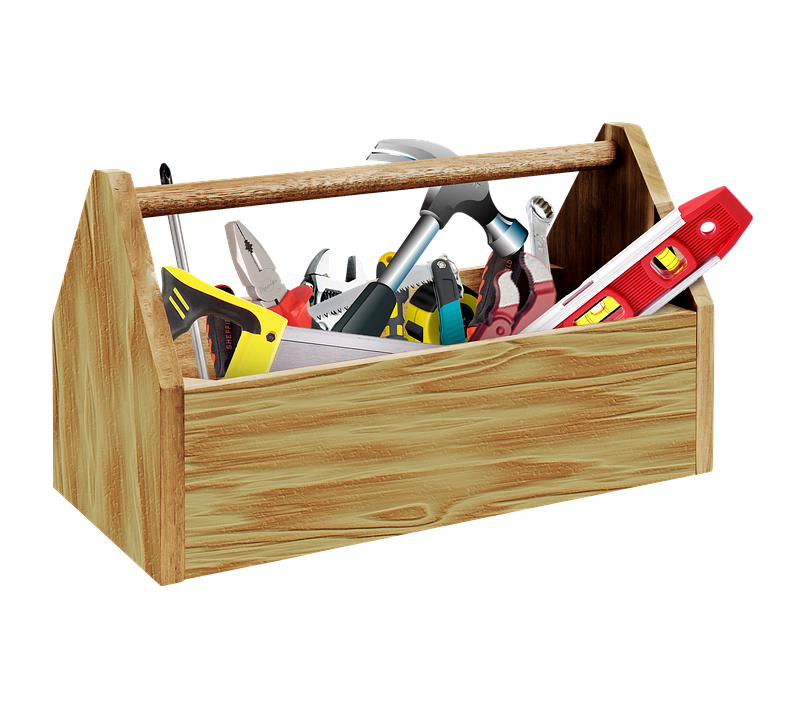 All Scripture is breathed out by God and profitable for teaching, for reproof, for  correction, and for training in righteousness, that the man of God  may be complete, equipped for every good work.												   							  2 Timothy 3:16-17
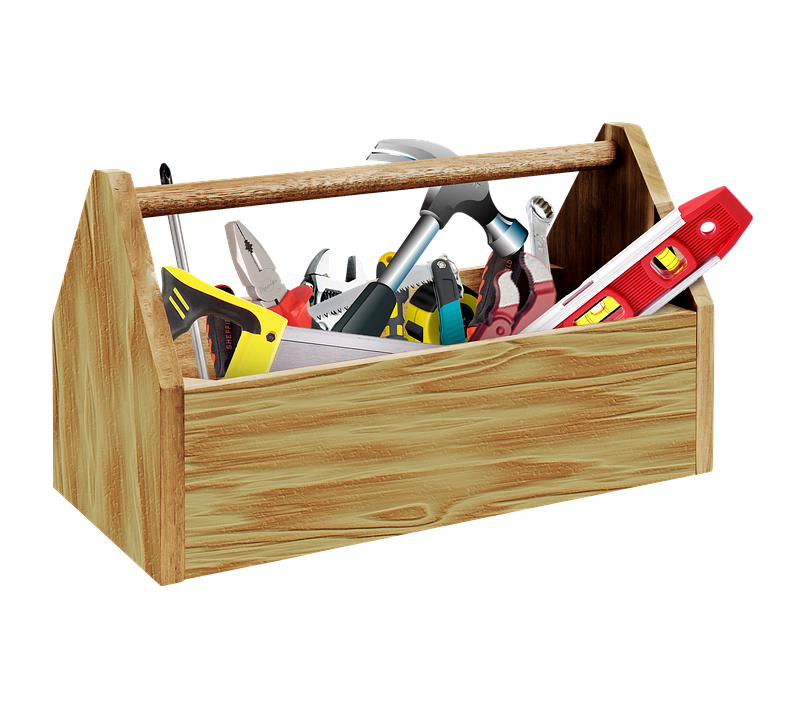 All Scripture is breathed out by God and profitable for teaching, for reproof, for  correction, and for training in righteousness, that the man of God  may be complete, equipped for every good work.												   							  2 Timothy 3:16-17
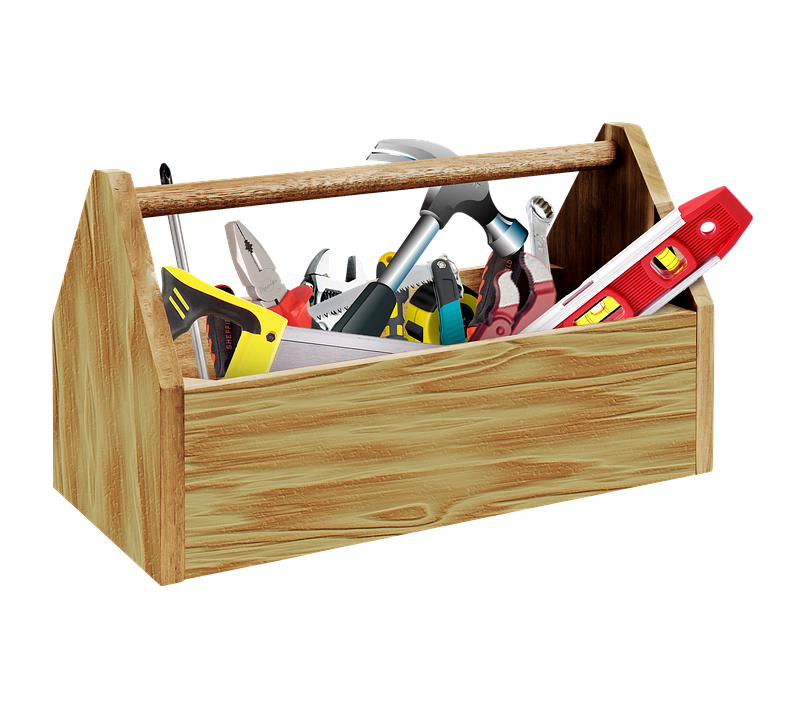 All Scripture is breathed out by God and profitable for teaching, for reproof, for  correction, and for training in righteousness, that the man of God  may be complete, equipped for every good work.												   							  2 Timothy 3:16-17
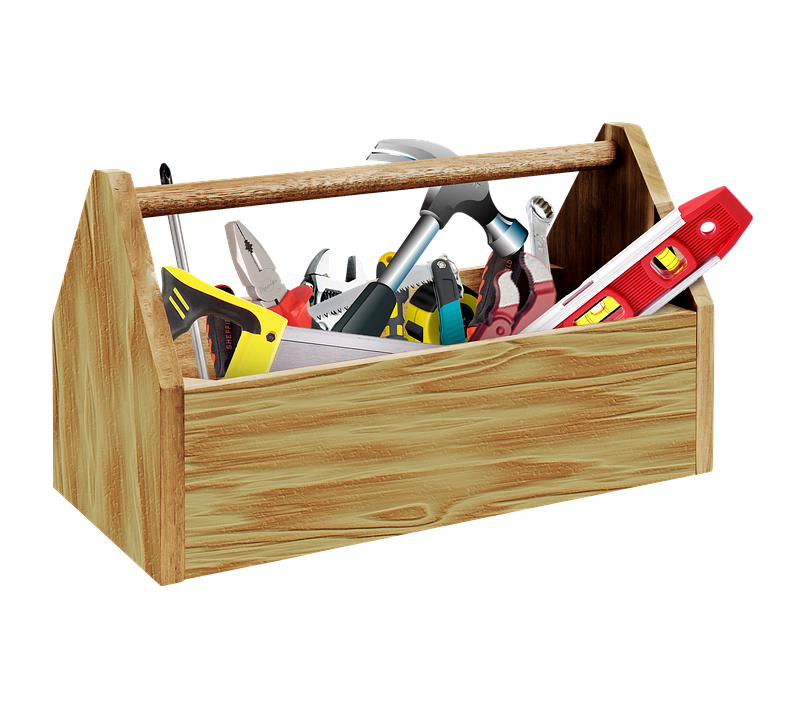 All Scripture is breathed out by God and profitable for teaching, for reproof, for  correction, and for training in righteousness, that the man of God  may be complete, equipped for every good work.												   							  2 Timothy 3:16-17
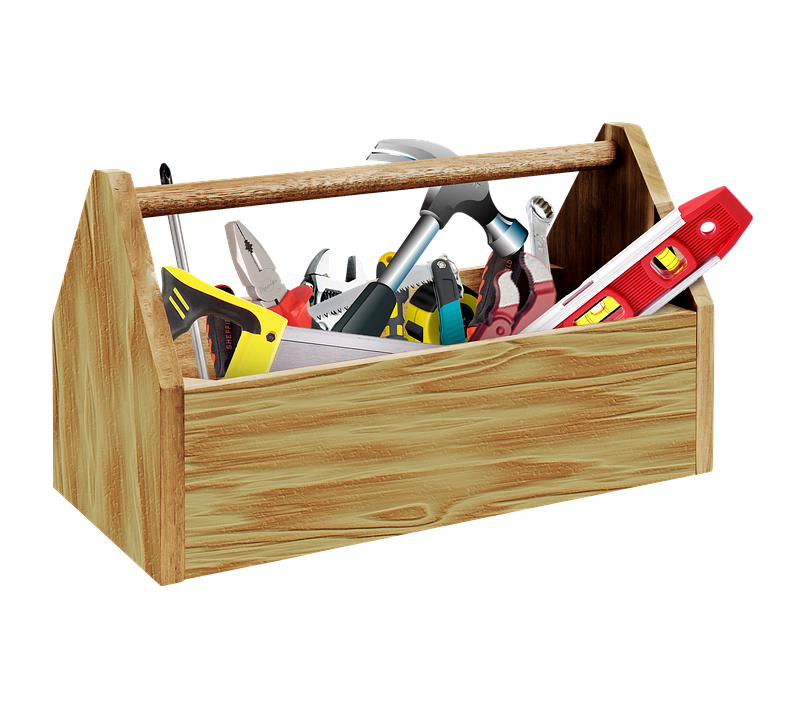